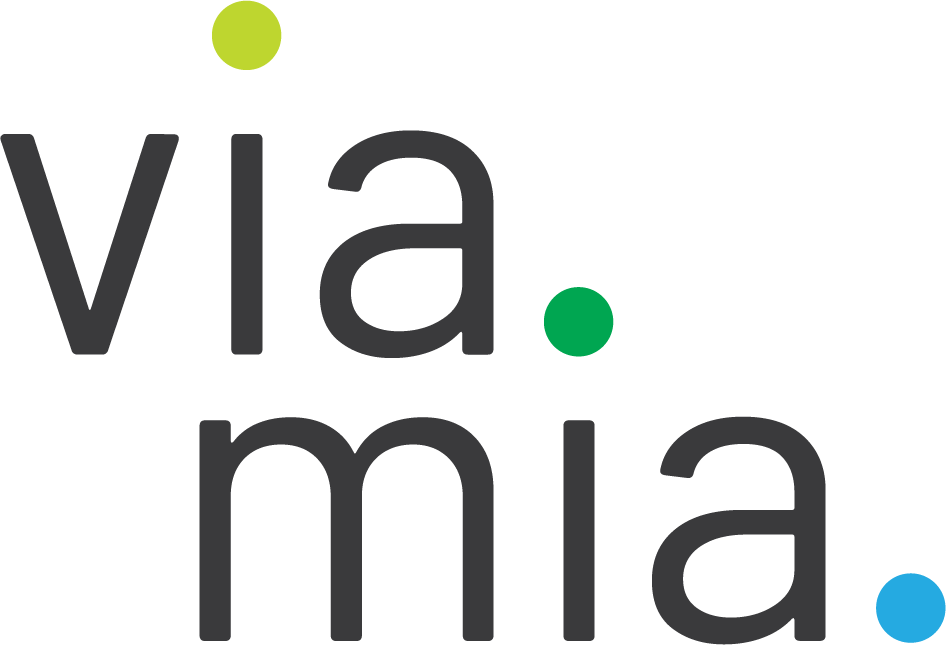 Projet viamia Valais
Contexte et mise en œuvre du projet viamia
Office d'orientation scolaire et professionnelle du Valais romand
2
Contexte politique
Printemps 2019
Politique européenne: blocage des négociations sur les accords-cadres et accords bilatéraux
Initiative de limitation de l’UDC, qui exige l’abolition de la libre circulation des personnes
Position du Conseil fédéral et des partenaires sociaux
Nécessité de la liberté de circulation/de la voie bilatérale pour couvrir le besoin en main-d’œuvre spécialisée (évolution démographique accentuant la concurrence)
Volonté que les entreprises helvétiques recrutent si possible en Suisse
Volonté de renforcer la compétitivité de la main-d’œuvre indigène ainsi que la sécurité sociale des travailleurs et travailleuses d’un certain âge
Mai 2019: le CF arrête sept mesures sous la coordination de quatre offices fédéraux
Office d'orientation scolaire et professionnelle du Valais romand
3
Éléments clés du projet
Dans toute la Suisse, les plus de 40 ans doivent bénéficier d’une analyse gratuite de leur situation (bilan professionnel)
Subvention fédérale pour les projets pilotes: 6,6 millions de francs
Subvention fédérale pour les programmes nationaux: 30,3 millions de francs 
Clé de répartition des coûts entre la Confédération et les cantons (80%-20%)
Calendrier: 2020-2024
La Confédération définit les informations essentielles conformément au mandat du CF, organise et finance les tâches générales et octroie des subventions
Les cantons se chargent de la conception des contenus, de l’harmonisation avec les offres cantonales existantes et de la mise en œuvre
Office d'orientation scolaire et professionnelle du Valais romand
4
Mise en œuvre: Processus de conseil
Analyse de la situationen matière de ressources de carrière
Définition des étapes ultérieures
Fin de la collaboration?
Suite de l’évaluation du potentiel et del’orientation de carrière?
Actions recommandées
Maintien/développement de l’employabilité(modèle GUIDE)
Rapport de conseil
Rapport de conseil
Office d'orientation scolaire et professionnelle du Valais romand
5
Processus de consultation: Modèle GUIDE
Analyse de la situationen matière de ressources de carrière
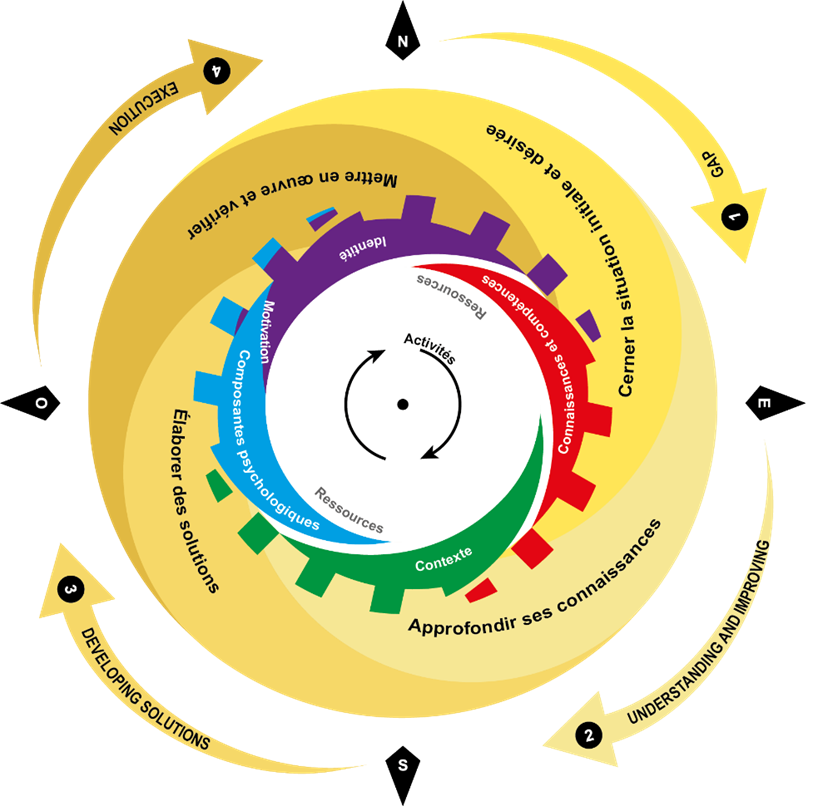 GAP
Understanding and Improving
Developing solutions
Execution
Office d'orientation scolaire et professionnelle du Valais romand
6
Analyse de la situation en matière de ressources de carrière: Modèle de l’employabilité
Questionnaire en matièrede ressources de carrière (QRC)
CV du consultant ou de la consultante
Informations sur les tendances du marché du travail
Discussion finale incluant une évaluation globale
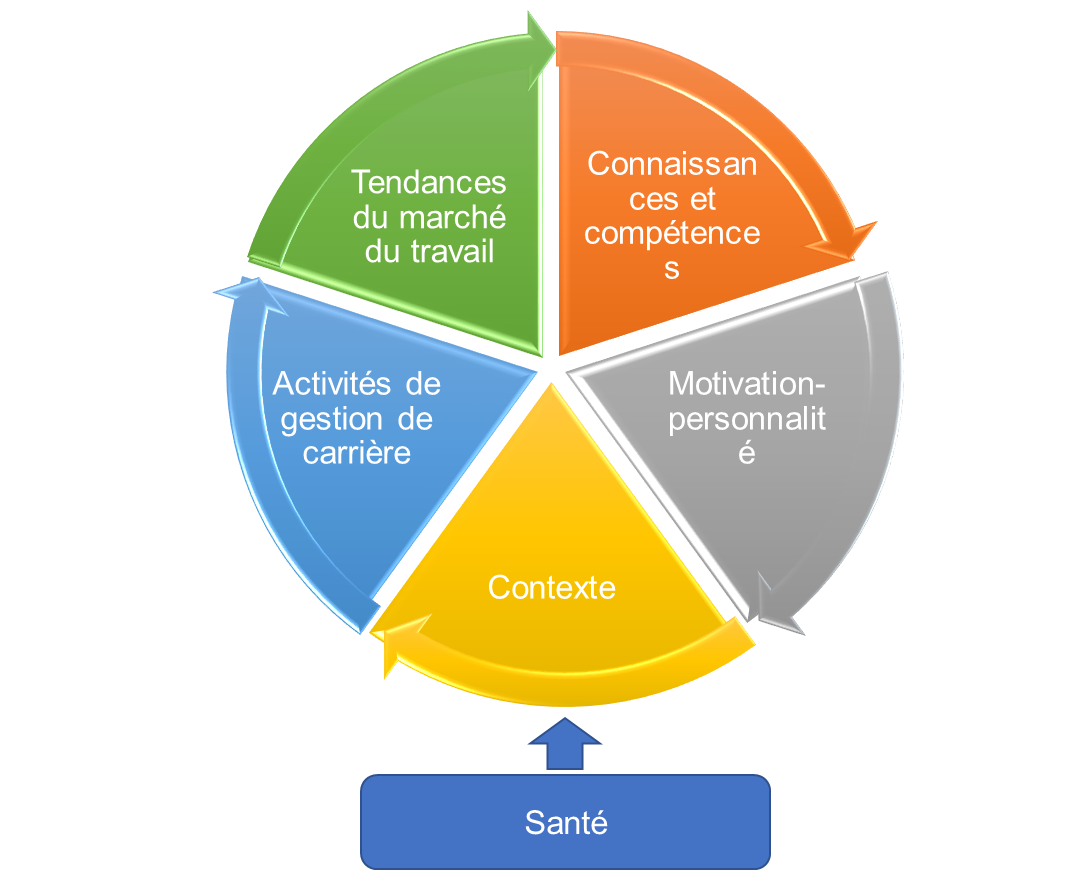 Office d'orientation scolaire et professionnelle du Valais romand
7
Informations complémentaires
www.viamia.ch

www.vs.ch/viamia

Personnes de contact
Lionel Clavien, directeur adjoint de l’Office d’orientation scolaire et professionnelle du Valais romand (OSPVr), 027 606 45 06
Edgar Zurbriggen, Direktor der Berufs-, Studien und Laufbahnberatung Oberwallis (BSL), 027 606 95 75
Office d'orientation scolaire et professionnelle du Valais romand
8